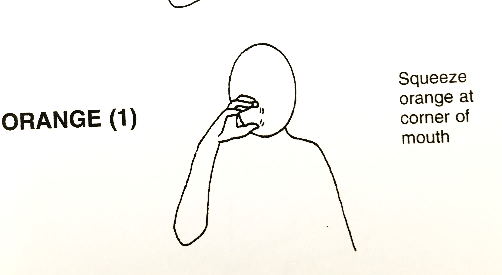 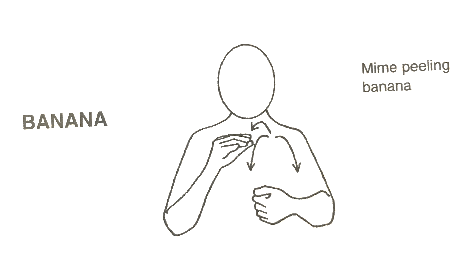 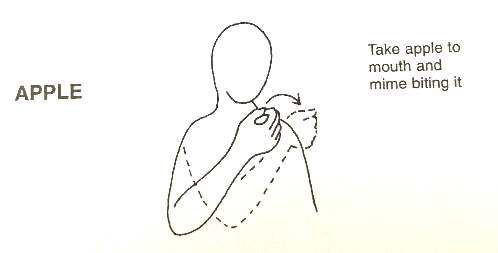 Apple
Orange
Banana